GESTÃO INTEGRADA E SUSTENTÁVEL DE RESÍDUOS SÓLIDOS URBANOS E SUA IMPORTÂNCIA NO CONTROLE DO AEDES AEGYPTI  E DA FEBRE AMARELA URBANA NO BRASIL
Luiz Roberto Santos Moraes (PPgSAT/UFBA)
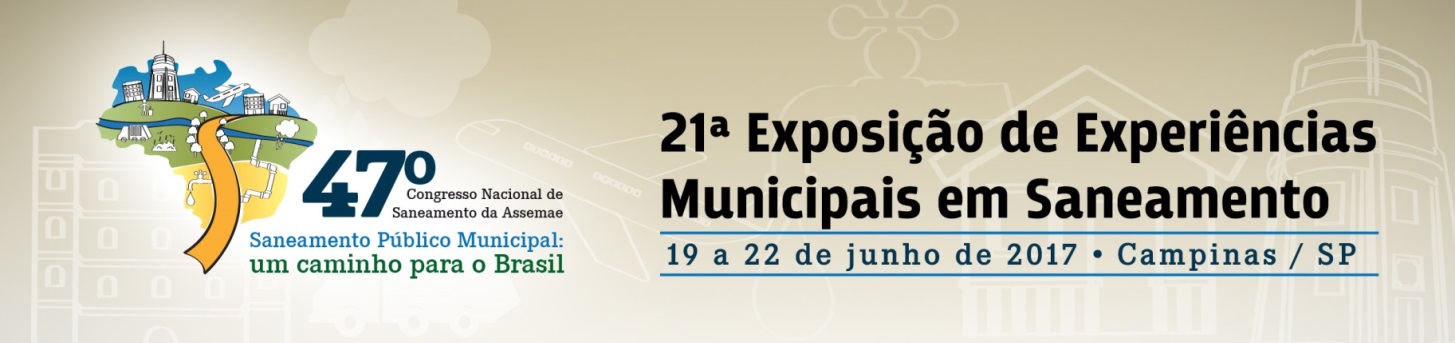 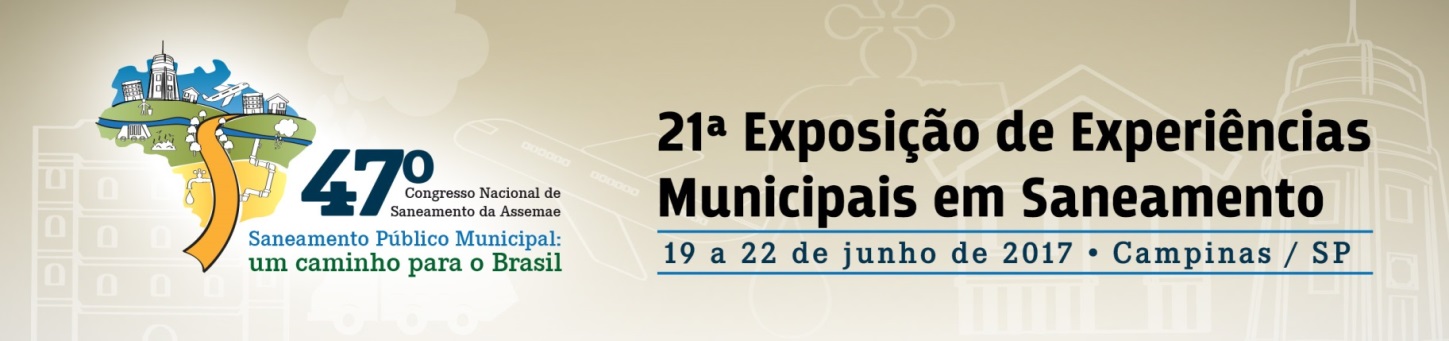 INTRODUÇÃOEm área urbana, a Febre Amarela é transmitida pelo mosquito Aedes aegypti, que tanto dano causa aos brasileiros, ao transmitir a Zika, a Dengue e o Chikungunya. As dificuldades de controlar este vetor são bem conhecidas.  O aumento do número de casos e de mortes por Febre Amarela registrado nos primeiros meses de 2017 em Minas Gerais, Espírito Santo, Bahia, São Paulo e Distrito Federal está preocupando e causando insegurança na sociedade devido à gravidade desta doença e do risco de sua urbanização. Na velocidade em que vem aumentando o número de casos de Febre Amarela silvestre em humanos, torna-se preocupante a possibilidade de haver uma epidemia urbana da doença, na medida em que mais de 90% das cidades do País encontram-se infestadas por este vetor. Caso haja transmissão pelo Aedes aegypti em áreas urbanas, além das mortes que fatalmente ocorreriam até se detectar o problema e realizar um amplo bloqueio vacinal, o real controle da situação exigiria um enorme esforço e imenso quantitativo de vacinas para se proteger as populações residentes nas áreas urbanas infestadas (ABRASCO et al., 2017).
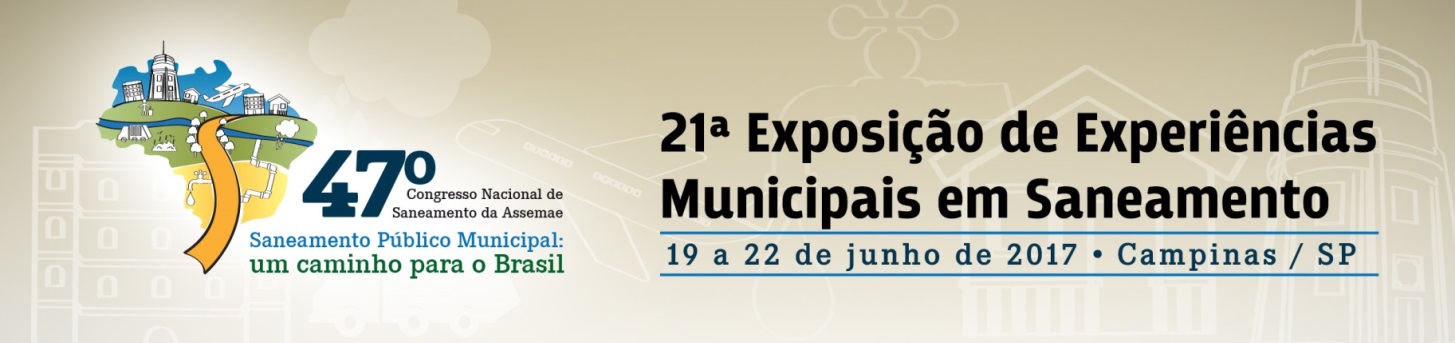 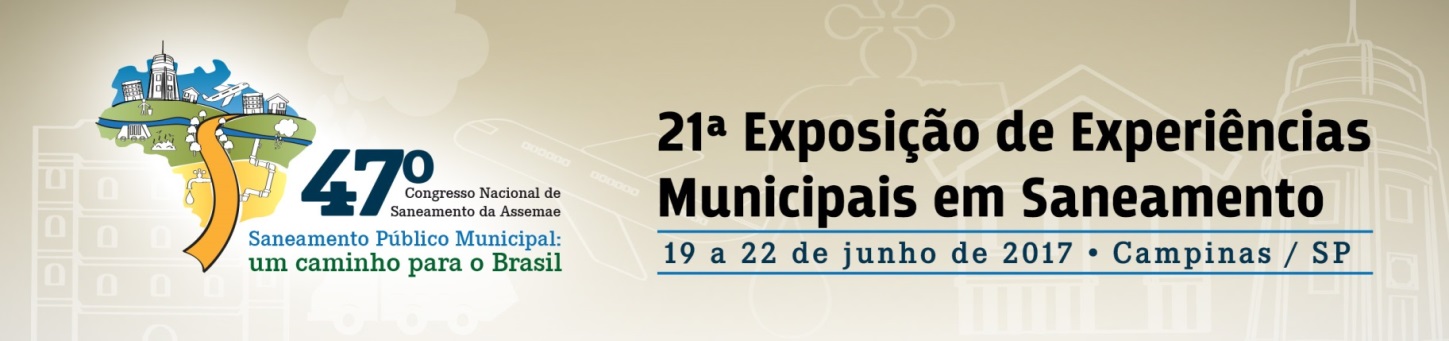 Os recentes casos de Febre Amarela no Brasil e sua trasmissão em áreas urbanas pelo mosquito Aedes aegypti tem conduzido a comunidade científica a aprofundar estudos e pesquisas científicas, visando conhecer melhor tal relação, bem como mostrar à população e às autoridades, a necessidade do manejo adequado dos residuos sólidos urbanos como uma importante ação que tem como objetivos contribuir para a salubridade ambiental e para o controle ambiental e eliminação de criadouros do referido mosquito.
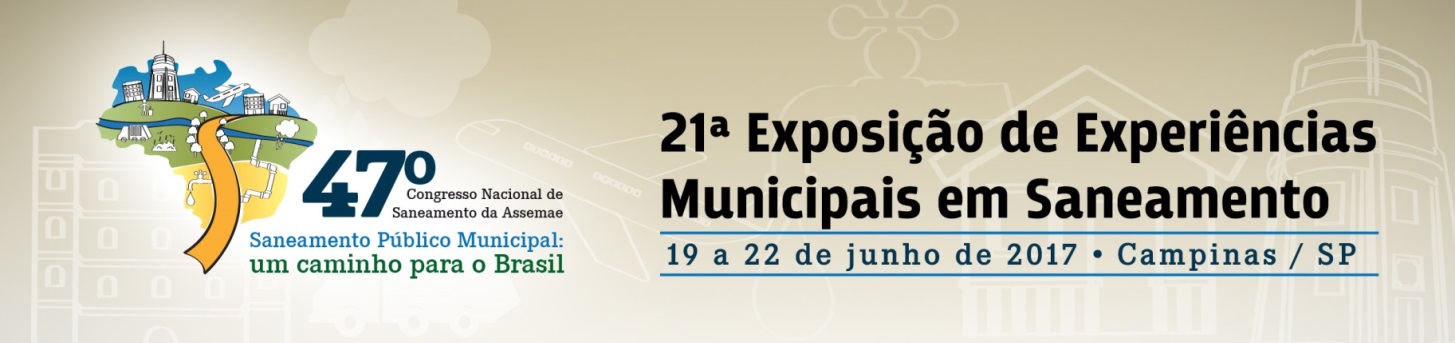 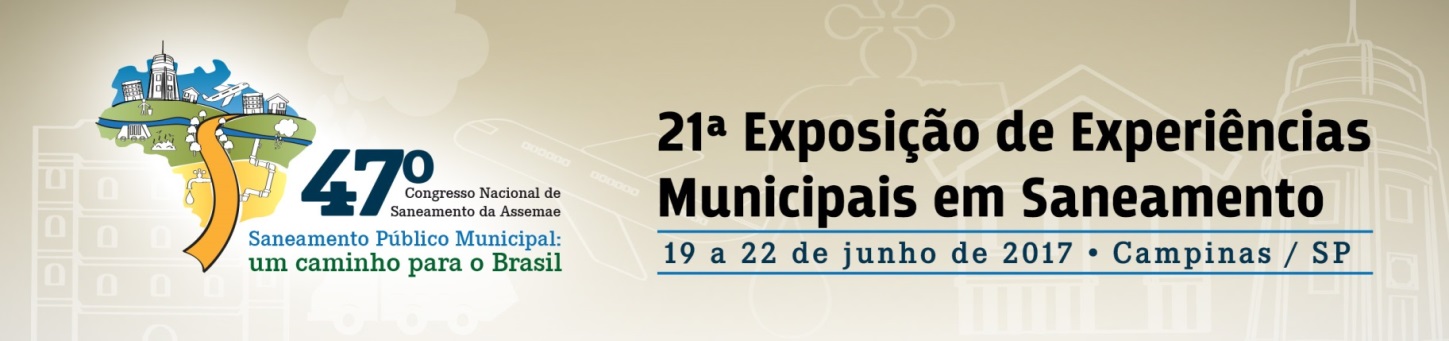 Segundo a Fundação Nacional de Saúde (2015), os resíduos sólidos constituem importante problema sanitário quando não manejados adequadamente e as medidas adotadas para seu manejo adequado têm, sob o aspecto sanitário, objetivo comum a outras medidas de saneamento básico, como prevenir e controlar doenças a eles relacionadas. Estudo da Organização Pan-Americana da Saúde também considera que o manejo adequado dos resíduos sólidos resulta na redução de 90% das moscas, 65% dos ratos e 45% dos mosquitos (OPS, 1962), apresentando a relação entre Aedes aegypti e a Febre Amarela urbana.
Uma multiplicidade de determinantes favorece a proliferação do mosquito transmissor da Febre Amarela urbana, o Aedes aegypti, tais como: fatores climáticos, urbanização desorganizada, crescimento populacional e condições socioeconômicas (MENDONÇA; SOUSA; DUTRA, 2009).


Outros aspectos importantes que podem agravar a situação são: o acondicionamento inadequado dos resíduos sólidos e a falta ou precariedade de serviços públicos saneamento básico, incluindo a ausência ou a inadequada coleta de resíduos sólidos e o abastecimento intermitente de água (TAUIL, 2002; COELHO, 2008; CAREGNATO et al., 2008). Assim, a população passa a ser obrigada a armazenar água em diferentes tipos de recipientes/ reservatórios no interior de suas residências, porém sem realizar sua limpeza adequada e sem tapar de forma correta esses reservatórios, contribuindo para a proliferação do Aedes aegypti (FLAUZINO; SANTOS; OLIVEIRA, 2011).
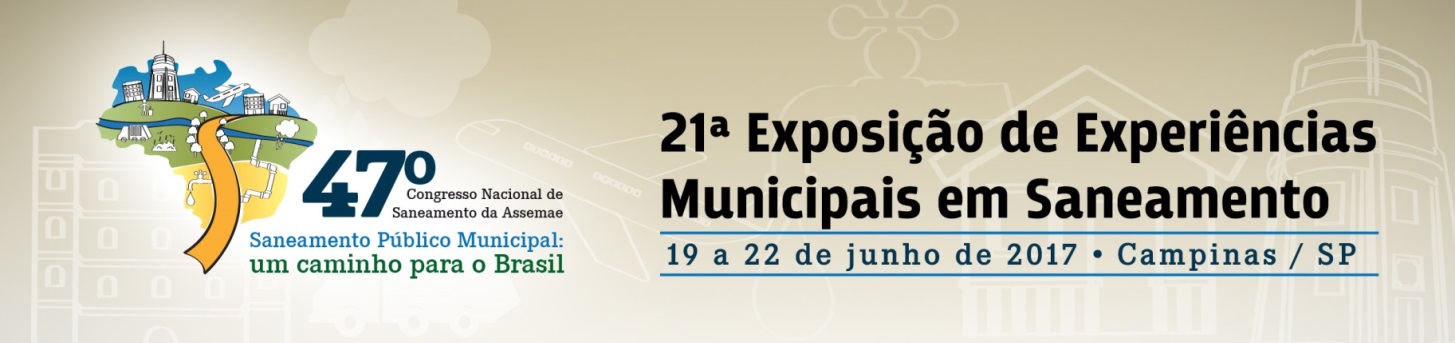 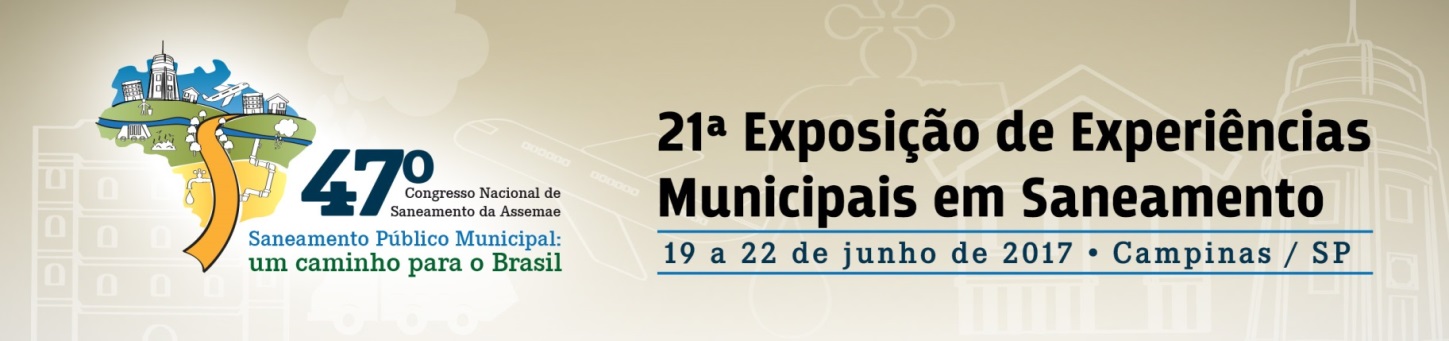 Com relação aos resíduos sólidos, a população convive com a falta da coleta e acaba descartando os resíduos de maneira equivocada, nos próprios quintais ou nas ruas, impactando negativamente o ambiente e gerando riscos para a população (BRASIL, 2004).O crescente consumo de produtos descartáveis, como garrafas PET, copos plásticos e sacolas, leva as pessoas a gerarem maiores quantidades de resíduos sólidos. Isso pode repercutir na questão da febre amarela urbana, pois esses produtos são potenciais criadouros do vetor, principalmente quando não acondicionados de maneira correta. A elevada fabricação e comercialização de automóveis, leva ao aumento da produção de pneus, quando após utlização  são, na maioria das vezes, lançados em terrenos baldios e logradouros públicos, colaborando com o agravo da doença (TAUIL, 2002).Diante do exposto, percebe-se a relação entre a proliferação de Aedes aegypti, mosquito vetor da Febre Amarela urbana, e alguns fatores, dentre eles, o manejo adequado dos resíduos sólidos urbanos, aspecto a ser tratado neste trabalho.O trabalho tem como objetivo apresentar a importância da Gestão Integrada e Sustentável de Resíduos Sólidos Urbanos em tempos de proliferação do mosquito Aedes aegypti e possibilidade de epidemia de Febre Amarela urbana, já que, como referido acima, mais de 90% das cidades do País encontram-se infestadas por este vetor.
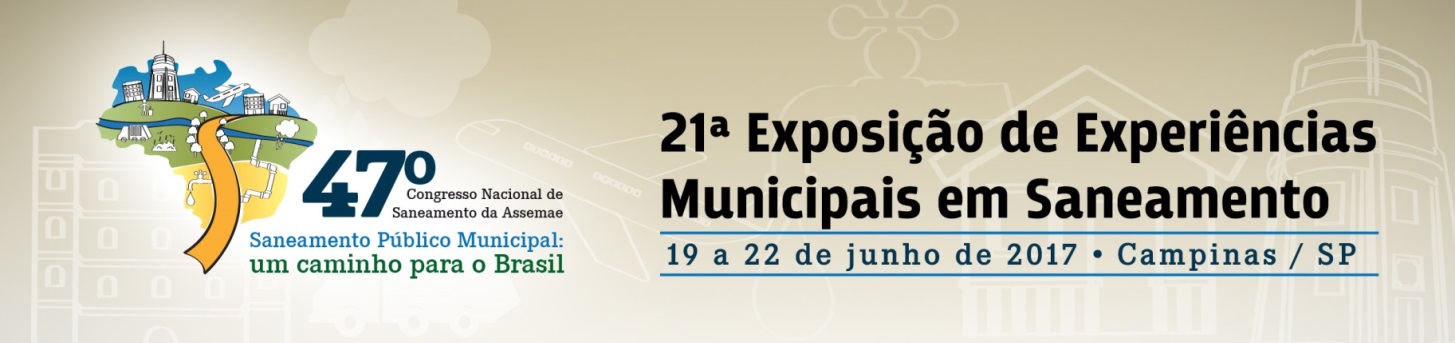 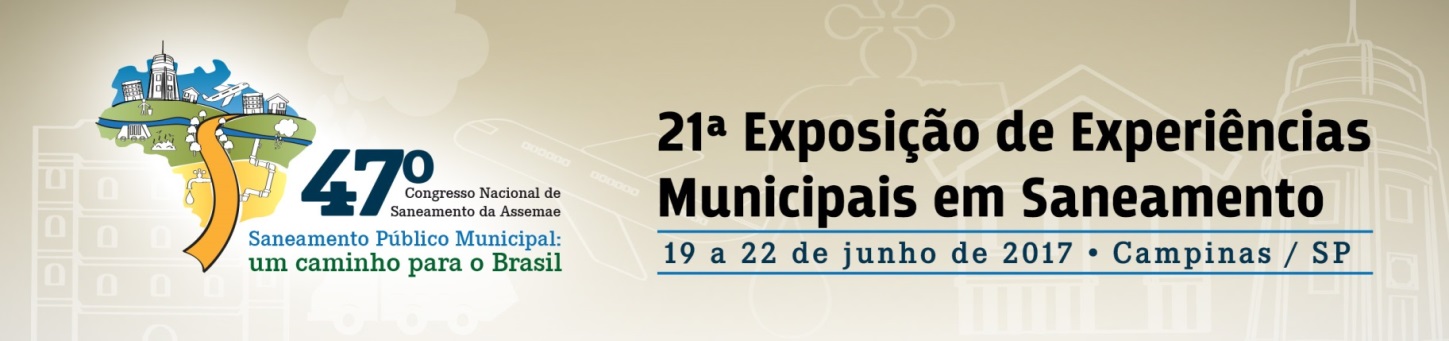 METODOLOGIAPara a elaboração do presente trabalho utilizou-se de revisão bibliográfica, bem como o conhecimento e experiência do autor sobre o assunto.
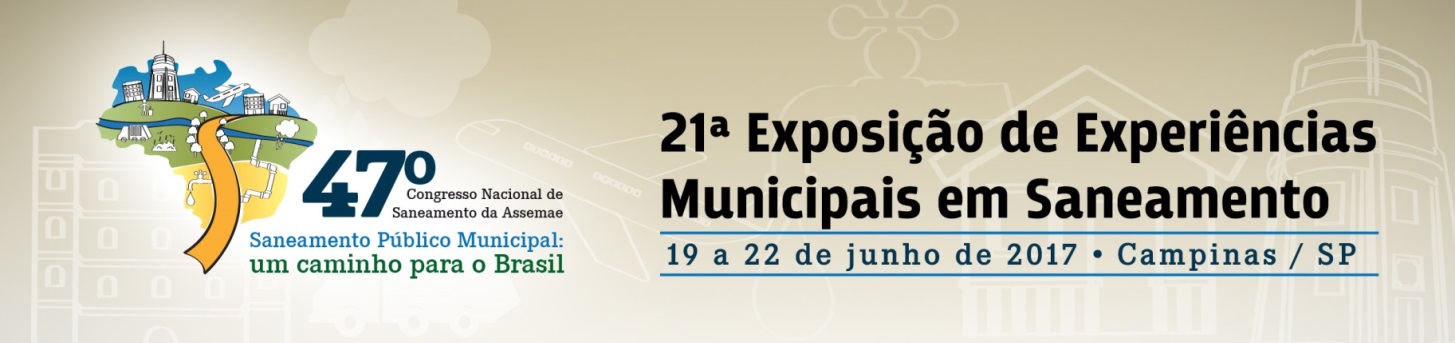 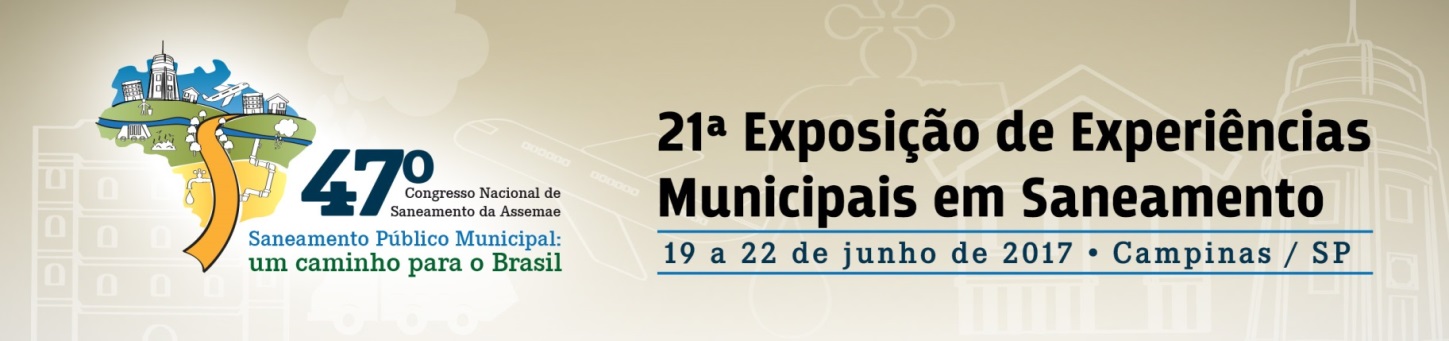 RESULTADOS E DISCUSSÃOA situação dos resíduos sólidos urbanos nas cidades brasileiras e sua relação com a proliferação do Aedes aegyptiQualquer recipiente que possa acumular água, mesmo que em pequena quantidade, pode virar um criadouro do mosquito Aedes aegypti. E nas regiões Norte, Sul e Centro-Oeste do País, os resíduos sólidos são o principal criadouro do Aedes aegypti (BRASIL, 2016).Segundo dados do Levantamento de Índice Rápido de Infestação por Aedes aegypti (LIRAa), o Centro-Oeste do País concentra nos resíduos sólidos 43,8% dos criadouros do mosquito transmissor da dengue. Já na Região Norte, esse número chega a 52,4% dos criadouros. E o Sul concentra nos resíduos sólidos 50,1% dos criadouros. No Sudeste, os depósitos domiciliares, como calhas e pratos de vasos de planta, representam 55,7% dos criadouros do Aedes aegypti. O Nordeste concentra na água armazenada 75,3% dos criadouros. Por isso, manejar de forma adequada os resíduos sólidos e manter os depósitos de água tampados são medidas que evitam a proliferação do mosquito Aedes aegypti (BRASIL, 2016).
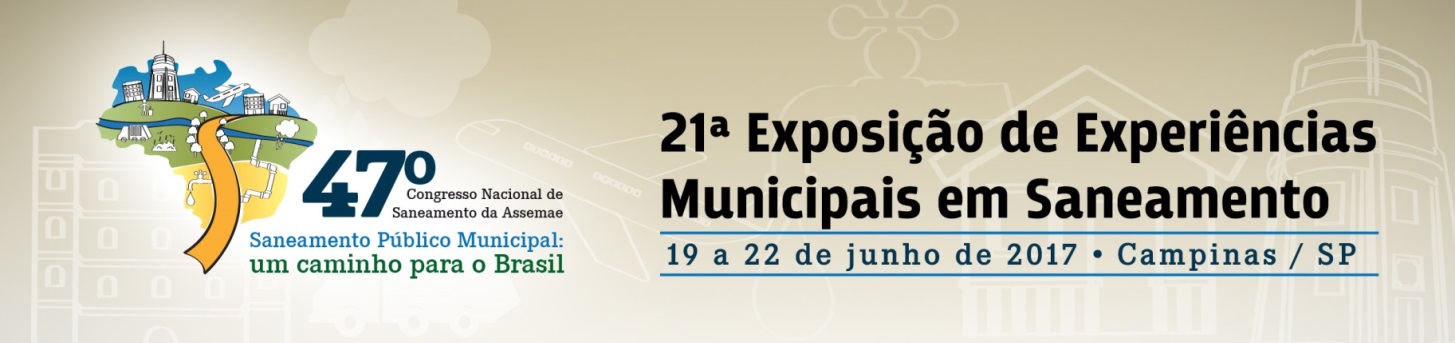 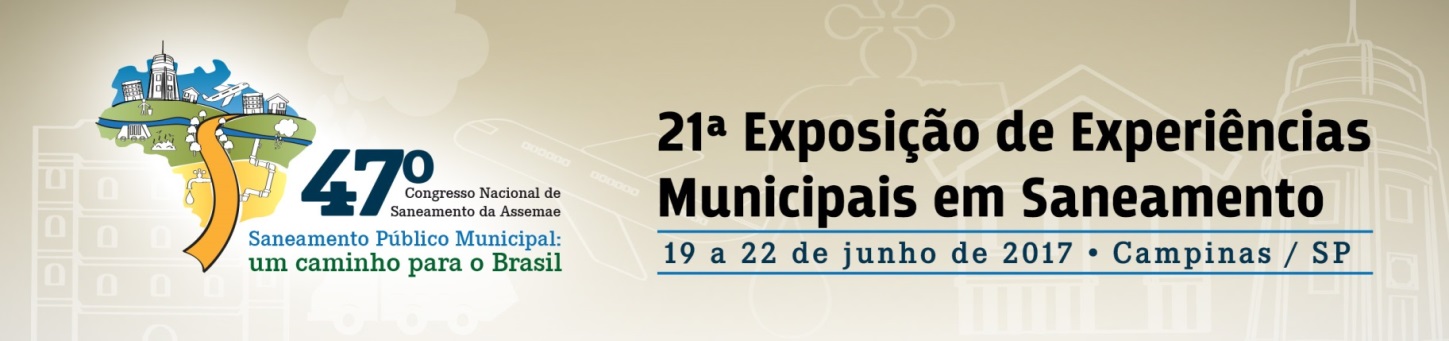 Uso de uma escala de diferentes opções de manejo de resíduos sólidos urbanos Torna-se importante, o desenvolvimento do conceito de gestão integrada e sustentável de resíduos sólidos urbanos (GISRSU), que deve compreender quatro elementos fundamentais:. a integração de todos os protagonistas no sistema municipal de resíduos sólidos;. a integração de todos os elementos da cadeia dos resíduos sólidos;. a integração dos aspectos técnicos, ambientais, sociais, institucionais e políticos para assegurar a sustentabilidade do sistema; e. a relação da problemática dos resíduos sólidos com outros sistemas urbanos, tais como drenagem de águas pluviais, esgotamento sanitário, recursos hídricos e abastecimento de água, saúde pública (PMPA; CNUAH; IPES, 2000).
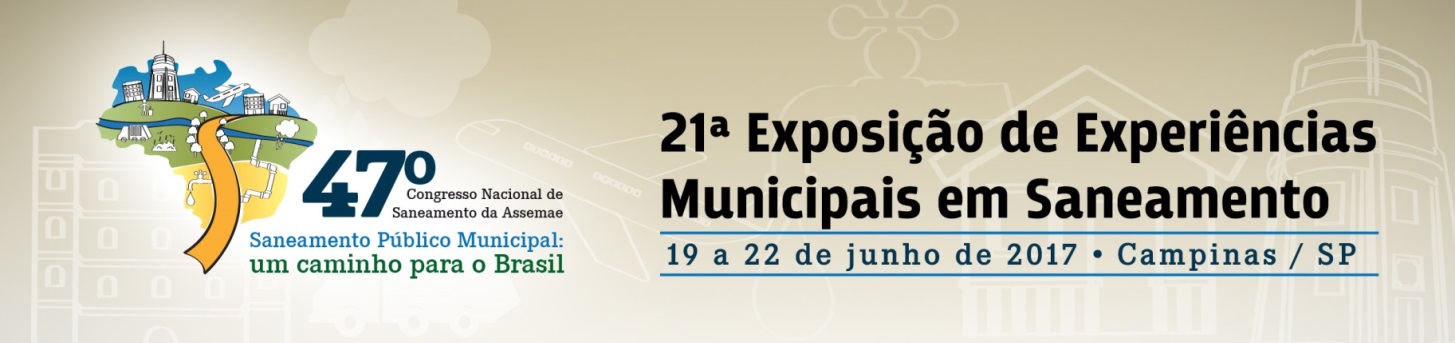 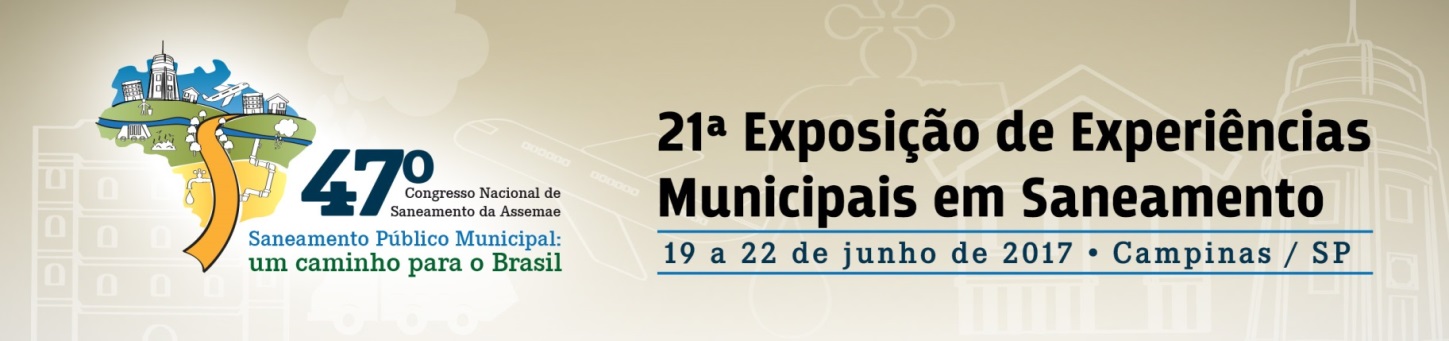 Para um entendimento mais aprofundado da ideia que sustenta a proposição desse conceito, pode-se analisar o significado e os desdobramentos das expressões sistema integrado, sistema sustentável e serviço integrado.Um sistema integrado é aquele que:. utiliza as distintas, porém complementares, atividades de manejo de resíduos sólidos, considerando as diferentes escalas da cidade (domicílio, bairro, cidade);. envolve todos os atores da área, sejam governamentais ou não, formais ou informais, lucrativos ou não, entre outros;. considera interações entre sistemas de manejo de resíduos sólidos e outros sistemas (ex.: drenagem pluvial urbana, esgotamento sanitário etc.).Trata-se, portanto, de um sistema de ciclo fechado que, porém, é parte de um “sistema” maior e interage com outros, mantendo o equilíbrio sistêmico.
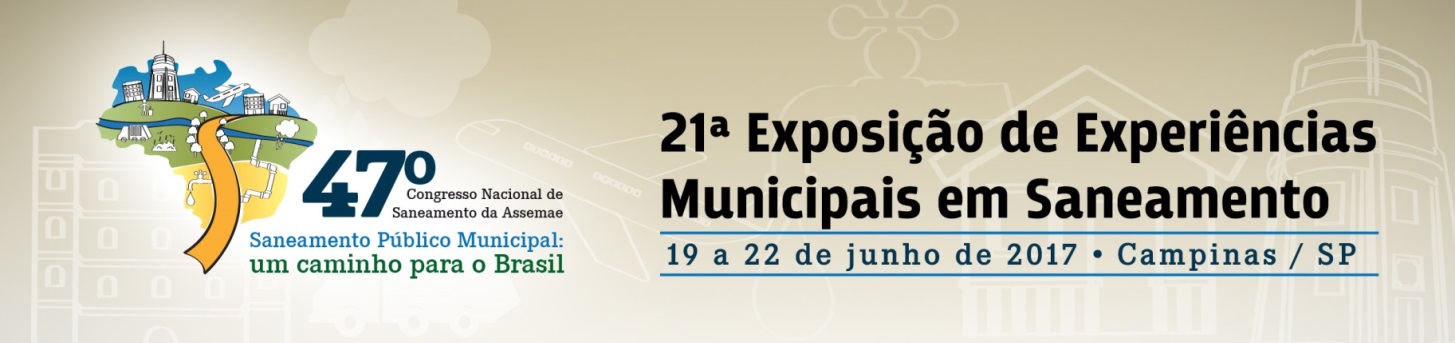 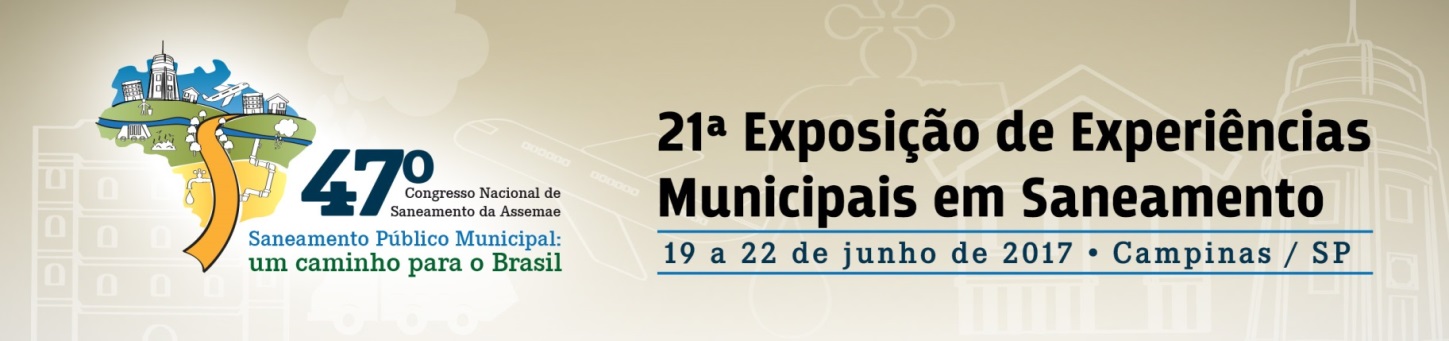 Um sistema sustentável é entendido como aquele que se adequa às condições locais em vários aspectos: técnico, social, econômico, financeiro, institucional e ambiental e é capaz de se autossustentar no tempo, sem comprometer os recursos de que necessita para operar, salvaguardando o atendimento às necessidades das gerações futuras, e também sem reduzir os benefícios que proporciona. Por serviço integrado entende-se aquele que apresenta as seguintes características: uso de uma escala de diferentes opções de coleta e tratamento; compromisso e participação de todos os protagonistas urbanos; interações entre o sistema de manejo de resíduos sólidos e outros sistemas relevantes; e enfoque interdisciplinar.
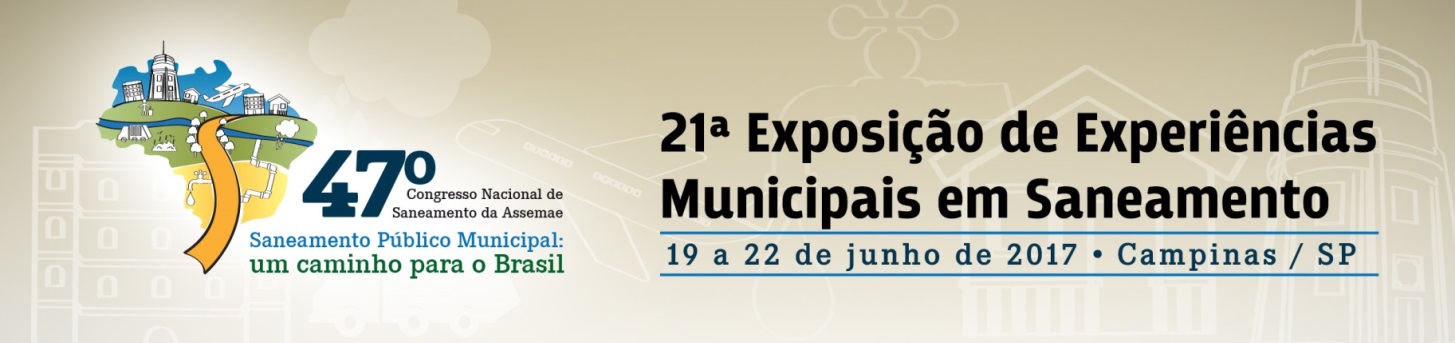 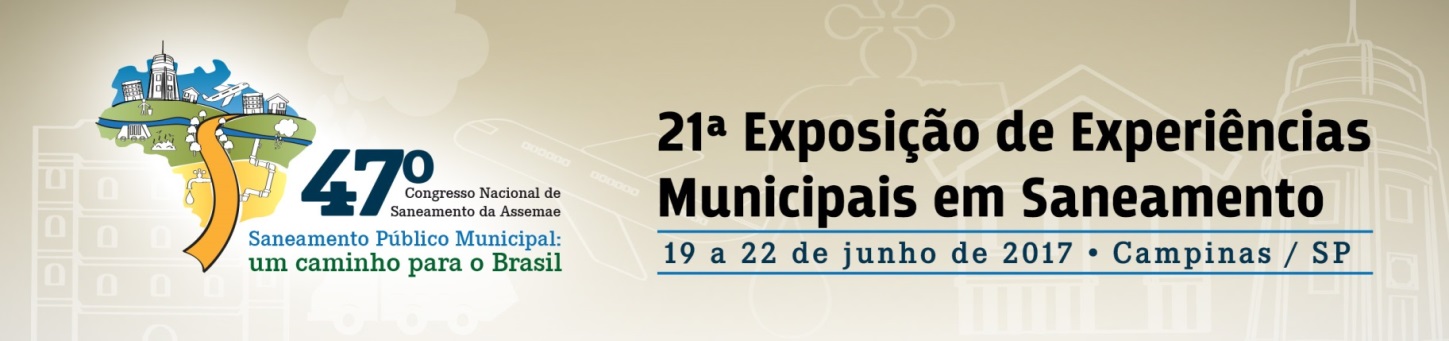 A gestão de resíduos sólidos urbanos é ampliada da coleta tradicional e dos sistemas de disposição para um sistema que inclua, entre outros, a não geração, a redução da geração e a recuperação de resíduos. A “hierarquia de gestão de resíduos sólidos”, que prioriza as diferentes opções de manejo, pode ser usada como guia geral: não geração de resíduos na fonte; redução de resíduos na fonte; reutilização; reciclagem; tratamento; e disposição final ambientalmente adequada dos rejeitos. A minimização é um novo procedimento que, ao focalizar como ponto principal a redução da quantidade ou da toxicidade do resíduo na fonte geradora, permite abordar, de forma simultânea, a prevenção dos riscos ambientais gerados pelos resíduos e a prevenção e o controle da poluição ambiental que os resíduos acarretam. Reduzir os resíduos na fonte geradora significa pensar nos resíduos antes mesmo que sejam gerados, ou seja, buscar formas de não gerá-los e de combater o desperdício.
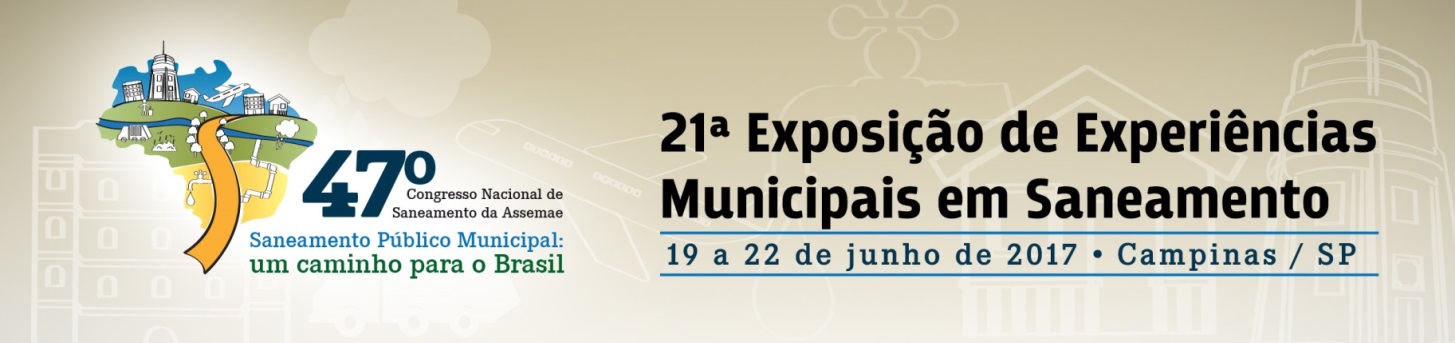 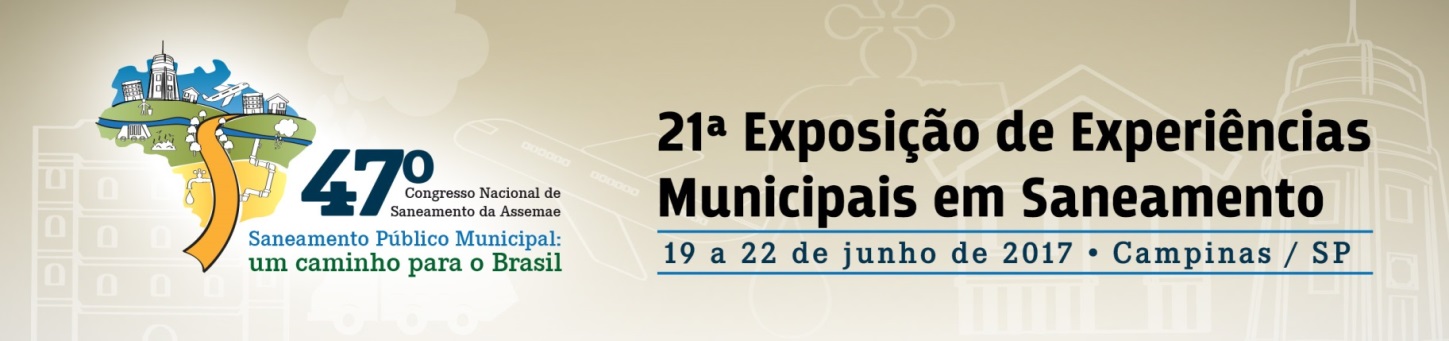 Sobre a nova visão da gestão de resíduos sólidos urbanos, Moraes (2000) observa que as alternativas de solução passam pela adoção de modelos integrados e sustentáveis, que considerem o momento da geração dos resíduos, passando pela maximização de seu reaproveitamento e reciclagem, até o processo de tratamento e disposição final dos rejeitos. O autor faz referência à necessidade de mudança das práticas atuais de manejo, pautada na coleta, no transporte e na destinação final, para as que privilegiam a não geração, a minimização da geração, o reúso e a reciclagem desses resíduos (Figura 1).
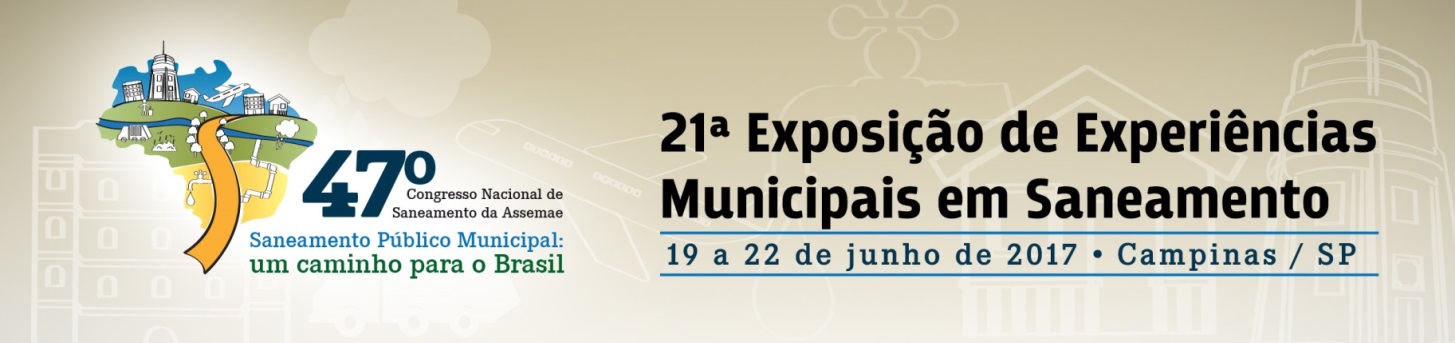 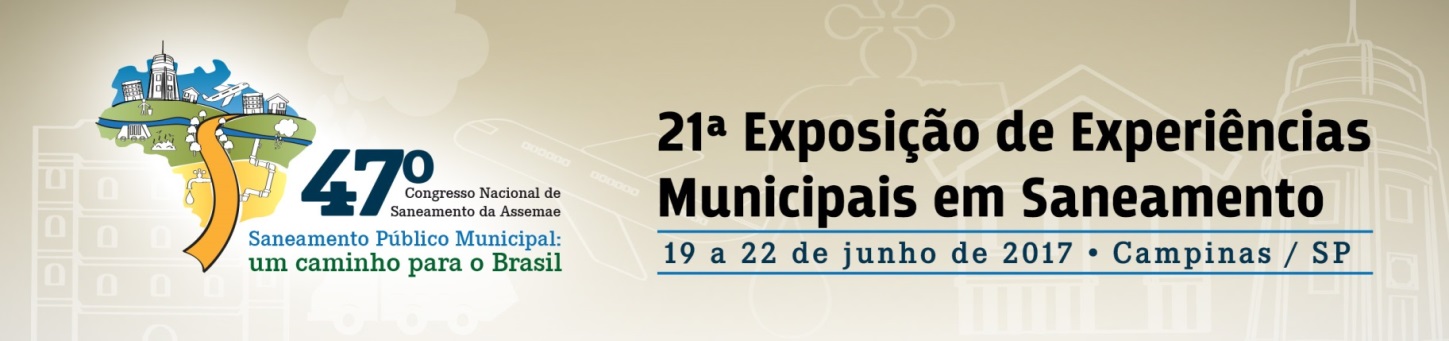 Figura 1 – Mudança de paradigma da gestão dos resíduos sólidos urbanos
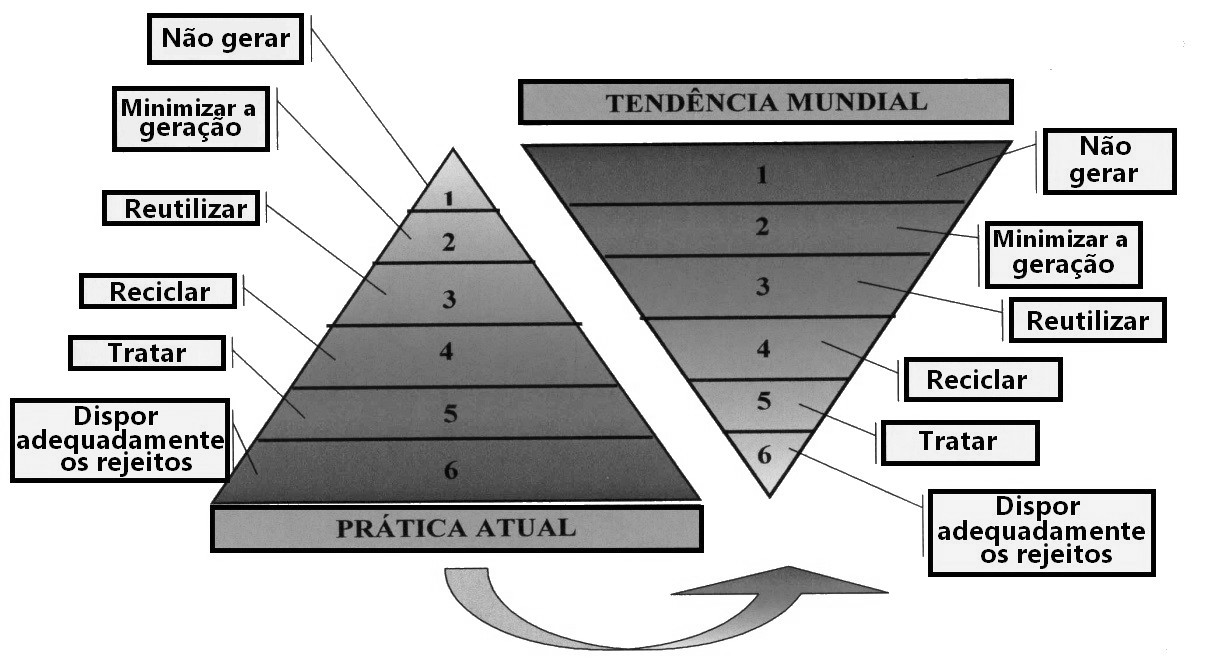 Fonte: Moraes; Borja, 2009.
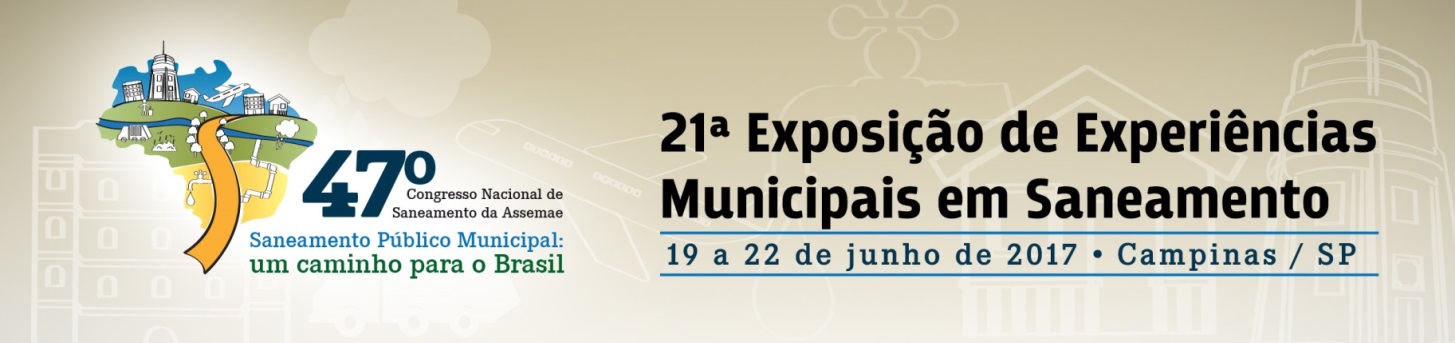 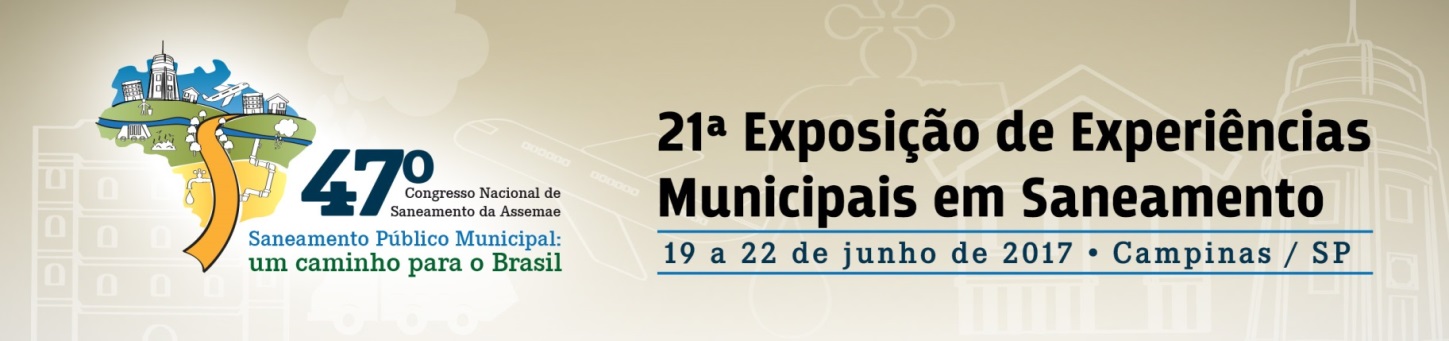 Compromisso e participação de todos os protagonistas urbanosO compromisso dos protagonistas urbanos nos processos de planejamento e implementação é vital para o estabelecimento de uma GISRSU. Isso porque, primeiro, tal compromisso amplia a consciência pública, tão necessária para melhorar a qualidade do ambiente urbano, em especial nas áreas onde reside a população pauperizada; segundo, porque a população, o serviço municipal e o setor privado podem ser complementares entre si e produzir, assim, um sistema eficiente e efetivo para a GISRSU; e terceiro, porque a participação da população e de cooperativas ou pequenas e microempresas podem gerar emprego e renda, além de contribuir para reduzir a pobreza. Esse compromisso incorpora quatro dos princípios da promoção da saúde: o empoderamento, a governança, a participação social e a equidade. Nesse caso, enseja a distribuição do poder na sociedade e o exercício do “poder com o outro”, possibilita a interação entre governo e sociedade civil, fortalece o protagonismo cidadão na formulação, implementação, acompanhamento e avaliação da política pública em questão, de modo que as necessidades de indivíduos e comunidades sejam os parâmetros orientadores dessa política, contribuindo assim para seu controle e sua eficiência, com reflexos positivos sobre a qualidade de vida e a justiça social.
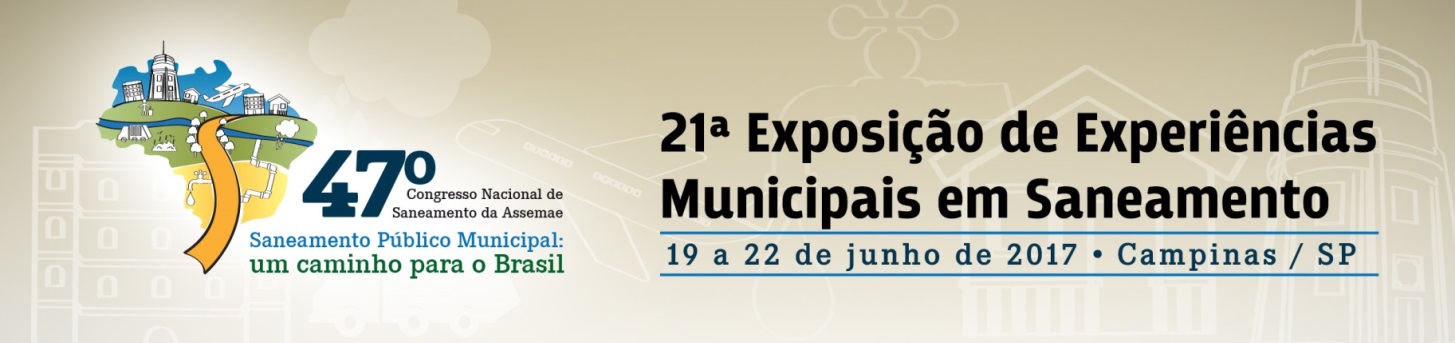 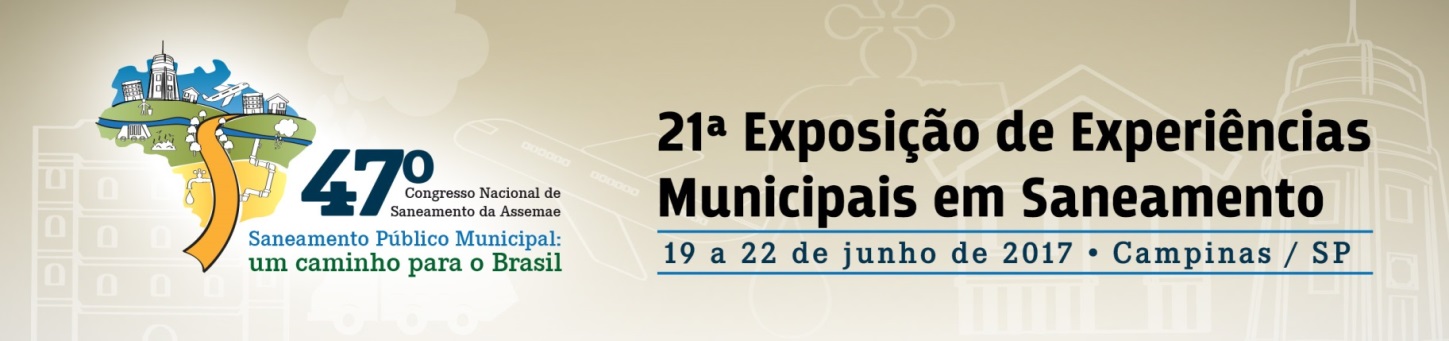 A Política Nacional e os Sistemas Integrados e Sustentáveis de Resíduos SólidosNo Brasil, após quase duas décadas de discussão, foi promulgada a Lei no 12.305/2010, que institui a Política Nacional de Resíduos Sólidos, cujos objetivos são, entre outros: . a proteção da saúde pública e da qualidade ambiental;. a não geração, a redução, a reutilização, a reciclagem e o tratamento de resíduos sólidos, bem como a disposição final ambientalmente adequada dos rejeitos;. o estímulo à adoção de padrões sustentáveis de produção e consumo de bens e serviços; . a adoção, o desenvolvimento e o aprimoramento de tecnologias limpas como forma de minimizar impactos ambientais;. o incentivo ao uso de matérias-primas e insumos derivados de materiais recicláveis e reciclados;. a gestão integrada de resíduos sólidos; . a prioridade, nas aquisições governamentais, de produtos recicláveis e reciclados;. a integração dos catadores de materiais reutilizáveis e recicláveis nas ações que envolvam a responsabilidade compartilhada pelo ciclo de vida dos produtos (BRASIL, 2010a).
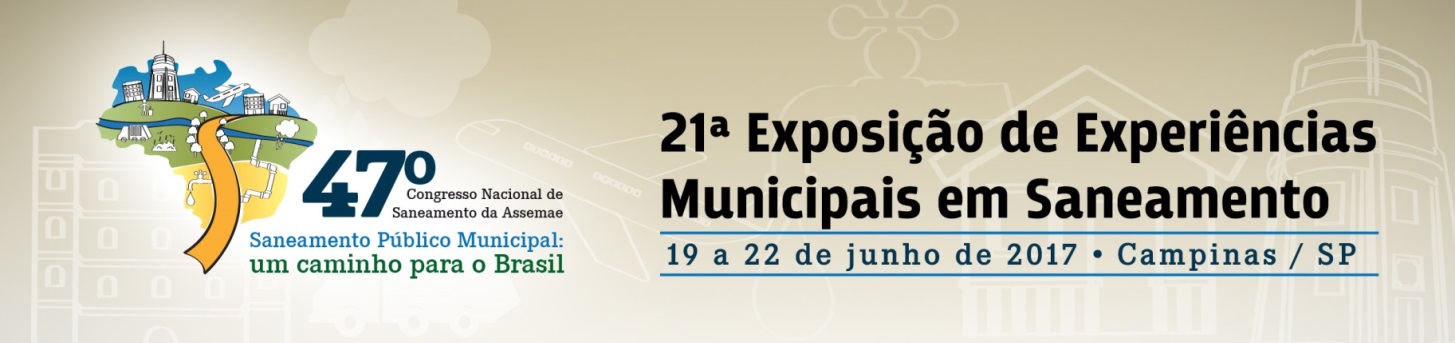 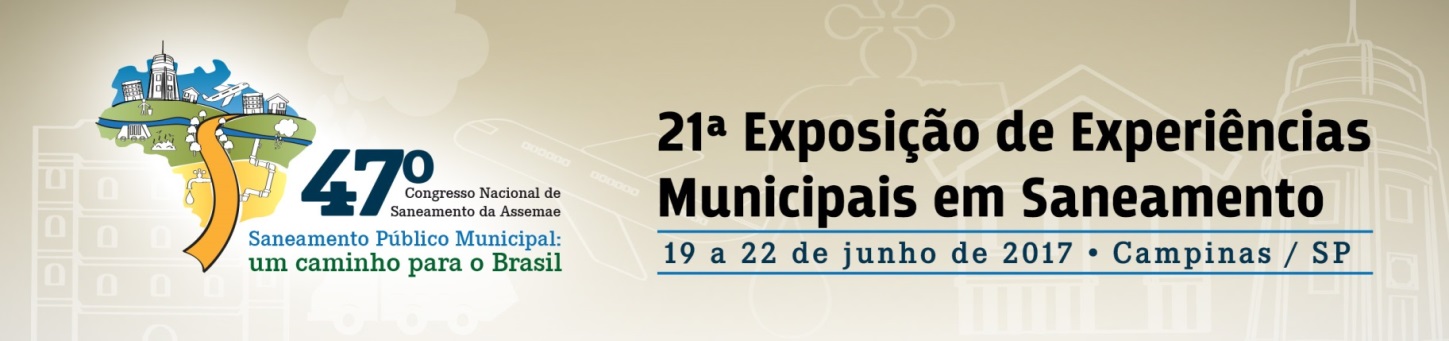 Essa lei, ao estabelecer a classificação dos resíduos, define os “resíduos sólidos reversos”, que são os resíduos restituíveis, por meio da logística reversa, visando ao seu tratamento e reaproveitamento em novos produtos, na forma de insumos, em seu ciclo ou em outros ciclos produtivos. Em seus termos, a responsabilidade compartilhada pelo ciclo de vida dos produtos tem por objetivo:. promover o aproveitamento de resíduos sólidos, direcionando-os para a sua cadeia produtiva ou para outras cadeias produtivas;. reduzir a geração de resíduos sólidos, o desperdício de materiais, a poluição e os danos ambientais; . incentivar a utilização de insumos de menor agressividade ao meio ambiente e de maior sustentabilidade; . compatibilizar interesses entre os agentes econômicos e sociais e os processos de gestão empresarial e mercadológica com os de gestão ambiental, desenvolvendo estratégias sustentáveis; . estimular a produção e o consumo de produtos derivados de materiais reciclados e recicláveis; propiciar que as atividades produtivas alcancem eficiência e sustentabilidade;. incentivar as boas práticas de responsabilidade socioambiental (BRASIL, 2010a).
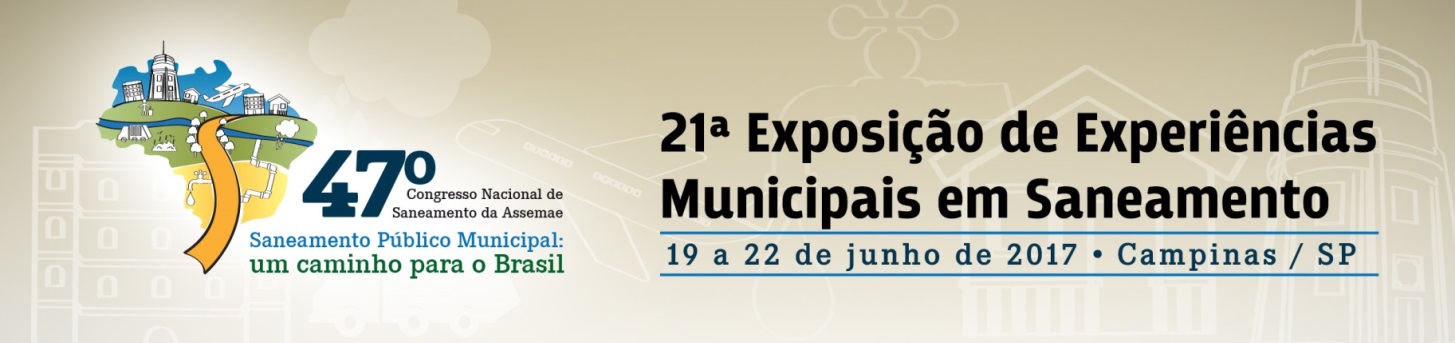 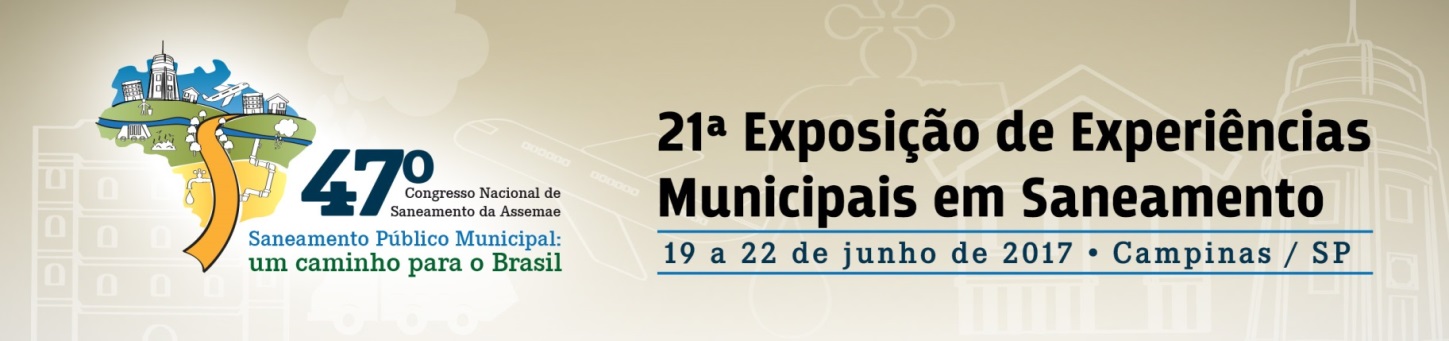 A logística reversa (LR) está diretamente envolvida com processos de redução, reúso e reciclagem, tentando minimizar, o quanto possível, a quantidade de rejeitos a ser disposta em aterros sanitários. A LR preza pelo trabalho de retorno da estrutura física dos produtos ou de suas embalagens, associada a um fluxo informacional permanente em que as empresas e consumidores estejam comprometidos em criar canais de seleção, reúso e reciclagem dos materiais após o seu consumo (FONTES; MORAES, 2015).  O êxito da logística reversa se dá por meio do gerenciamento dos resíduos sólidos, passando por uma infraestrutura de coleta seletiva e processos de reúso e reciclagem implantados, de sensibilização da sociedade na separação dos resíduos e de implementação da legislação que define as responsabilidades dos produtores. A logística reversa ainda é pouco difundida no Brasil. Isso permite concluir que a maior parte dos materiais de pósconsumo vão para os aterros controlados, lixões ou para terrenos baldios sem quaisquer estruturas para tratamento, ou mesmo, para os aterros sanitários quando existentes.
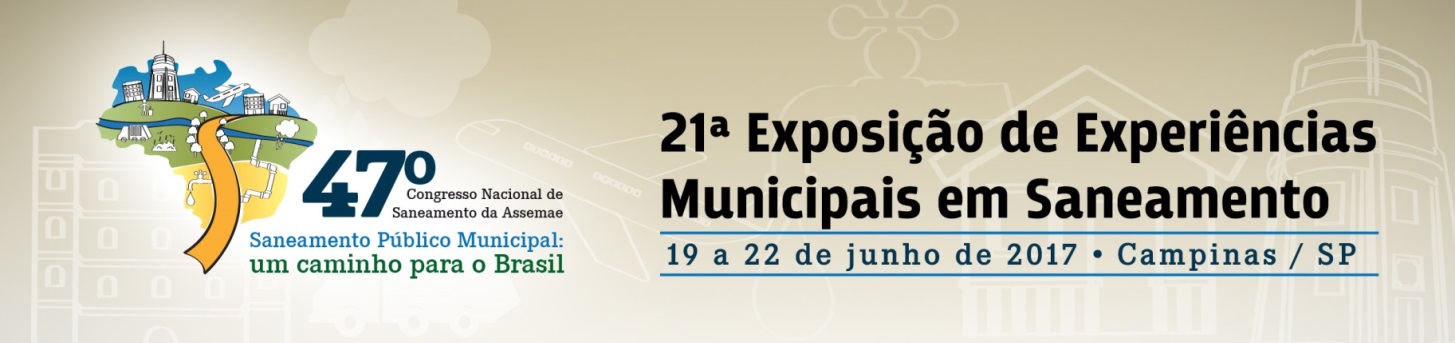 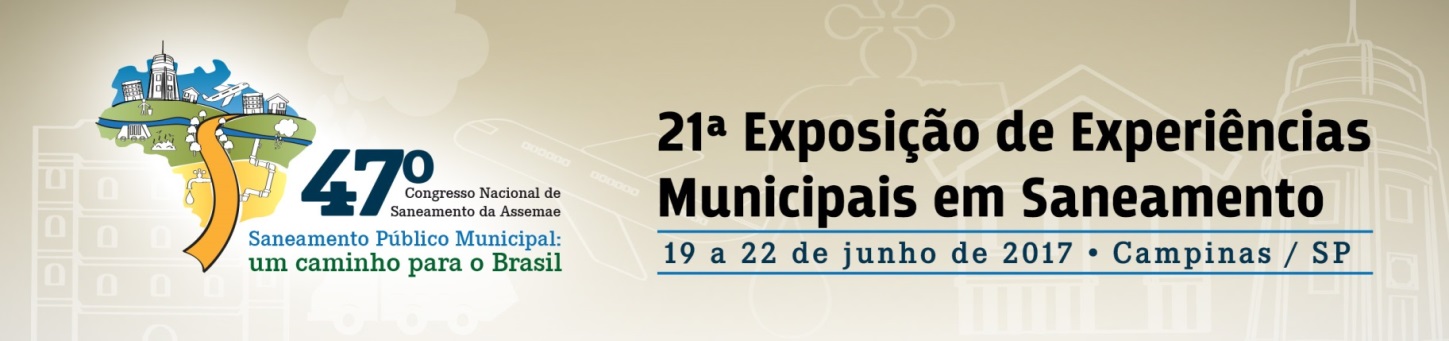 A PNRS define logística reversa como“instrumento de desenvolvimento econômico e social caracterizado por um conjunto de ações, procedimentos e meios destinados a viabilizar a coleta e a restituição dos resíduos sólidos ao setor empresarial, para reaproveitamento, em seu ciclo ou em outros ciclos produtivos, ou outra destinação final ambientalmente adequada” (BRASIL, 2010a, p. 2). A PNRS associada ao seu Decreto Regulamentador nº 7.404/2010 (BRASIL, 2010b) e às leis estaduais e municipais que estão sendo promulgadas em relação à GIRSU, como a Lei no 12.932/2014 do estado da Bahia (BAHIA, 2014), têm instituído a LR para determinados materiais. Todavia, é necessária a ampliação da LR para outros materiais pósconsumo, tais como as embalagens plásticas, em especial as PET, que, manejadas de forma adequada pela LR, ou seja, não descatadas no ambiente, são de tamanha importância para a redução de criadouros do mosquito Aedes aegypti. Torna-se necessário então, que as três esferas do Poder Público (federal, estadual e municipal) contribuam por meio de cooperação técnica, financeira, de desenvolvimento de tecnologias e aprimoramento da LR (FONTES; MORAES, 2015).
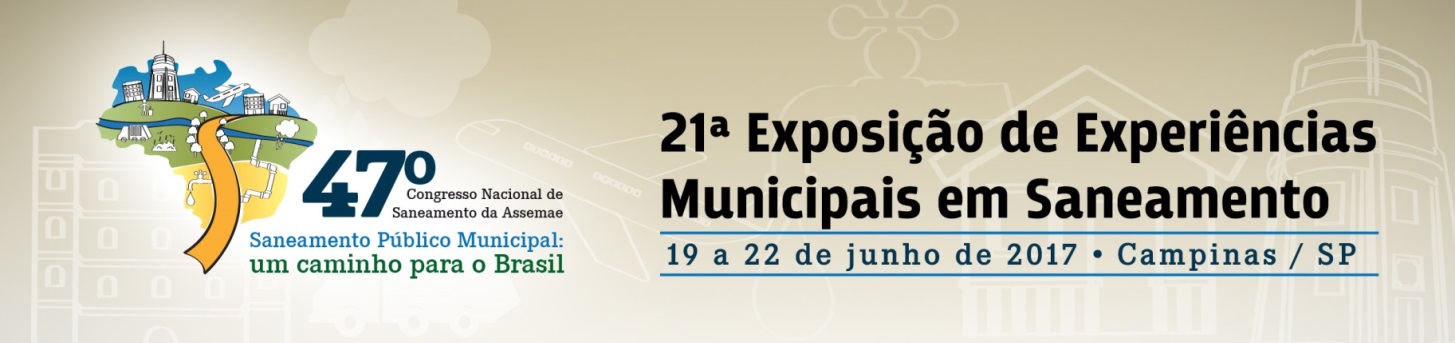 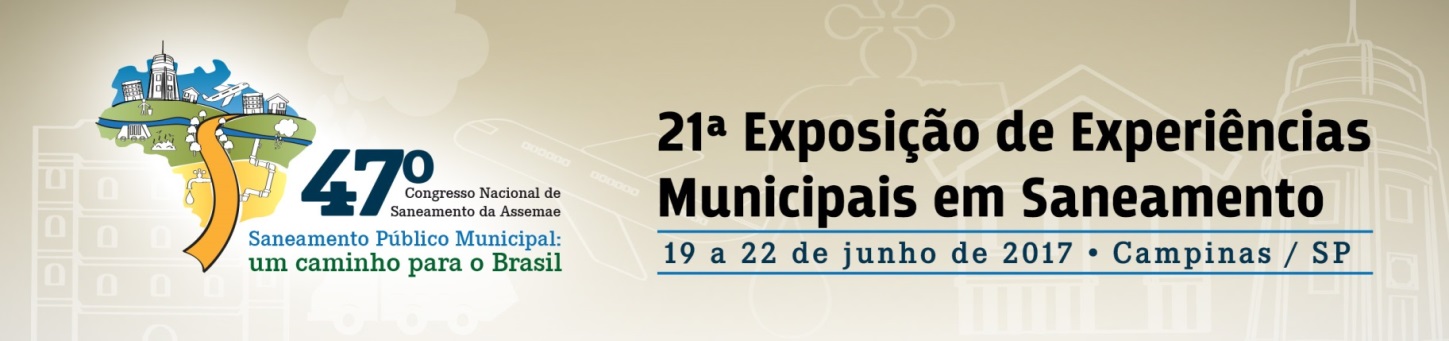 CONCLUSÃOO trabalho mostra que o manejo adequado de resíduos sólidos, por meio da implementação de um sistema integrado e sustentável de resíduos sólidos urbanos (SISRSU), deve prover uma estrutura básica que permita selecionar tecnologias apropriadas para a gestão e o desenvolvimento do manejo ambientalmente adequado dos resíduos sólidos urbanos, contribuindo para a melhoria da salubridade ambiental, incluindo o controle ambiental de vetores transmissores de doenças, e apoiado na promoção da saúde. Assim, o desafio está colocado, tornando-se necessário, em um processo marcado pela participação social e pela educação ambiental, a contribuição de todos os protagonistas sociais interessados na questão para a implementação do modelo, inclusive as três esferas de governo, visando ao seu desenvolvimento e a sua avaliação, contribuindo para a implementação da Política Nacional de Resíduos Sólidos do Brasil (Lei no 12.305/2010) e seus instrumentos, dentre eles, a Logística Reversa, e para o controle do Aedes aegypti, visando contribuir para evitar ou reduzir o impacto negativo de uma possível epidemia de Febre Amarela urbana transmitida por esse inseto vetor no País.
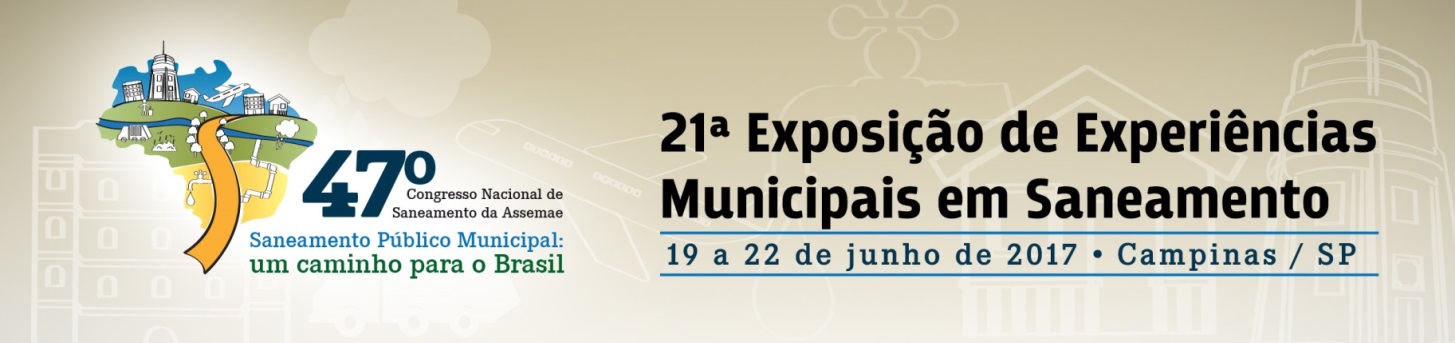 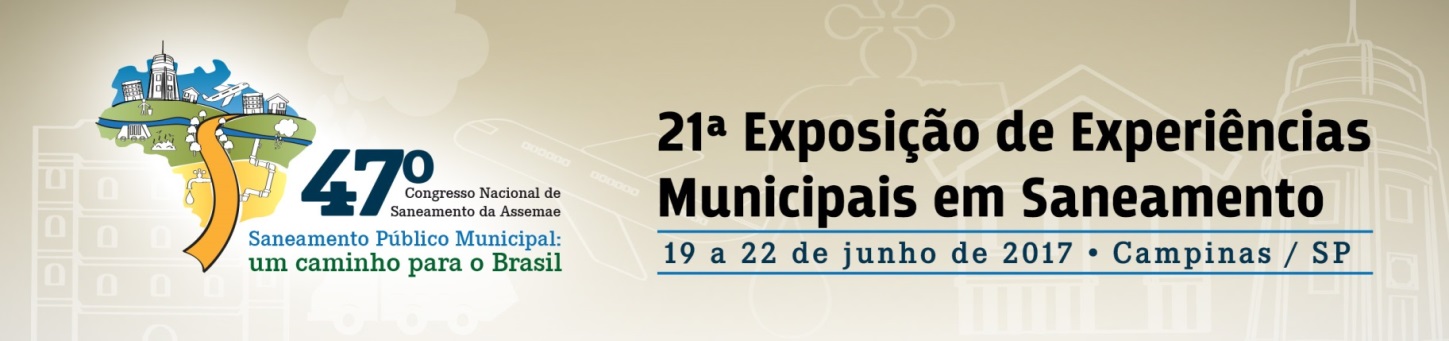 Muito obrigado!moraes@ufba.br